Государственное бюджетное дошкольное образовательное учреждение
 детский сад №5 комбинированного вида Невского района Санкт-Петербурга
Командообразование как эффективный метод управления процессом воспитания в инклюзивном детском саду
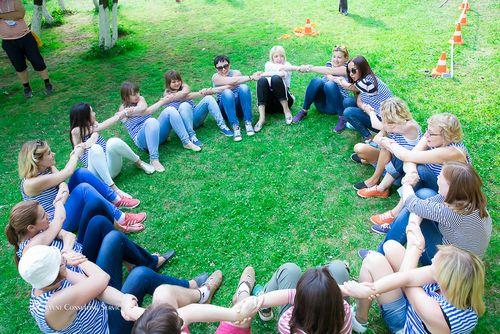 Автор: педагог - психолог Истратова А. В.
Тренинг командообразования
Это мероприятие или комплекс мероприятий    направленных на сплочение коллектива и улучшение личных взаимоотношений внутри команды
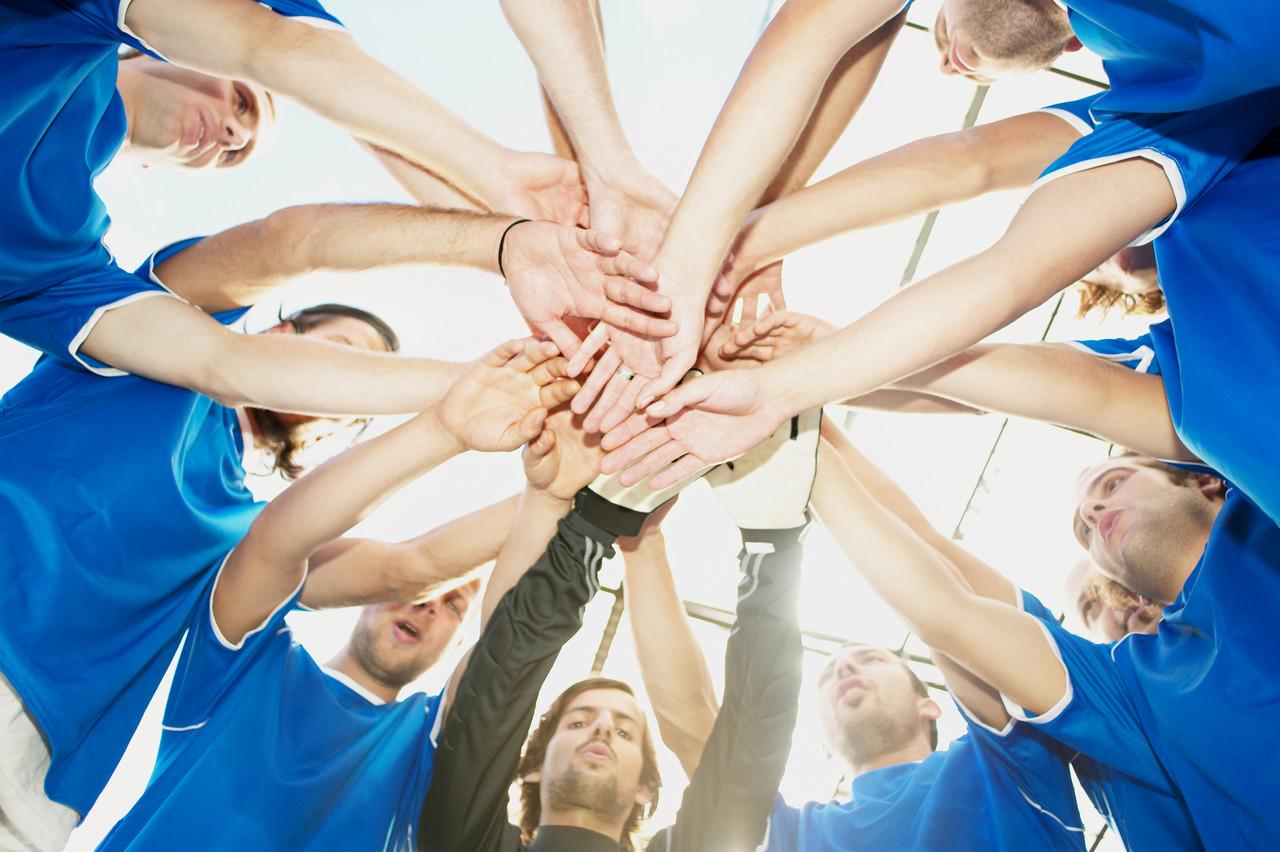 Для чего это нужно
Дать опыт совместной работы
Научить чувствовать друг друга без слов 
Помочь распределить роли в команде
Дать опыт совместного достижения цели 
Дать опыт совместного проживания победы
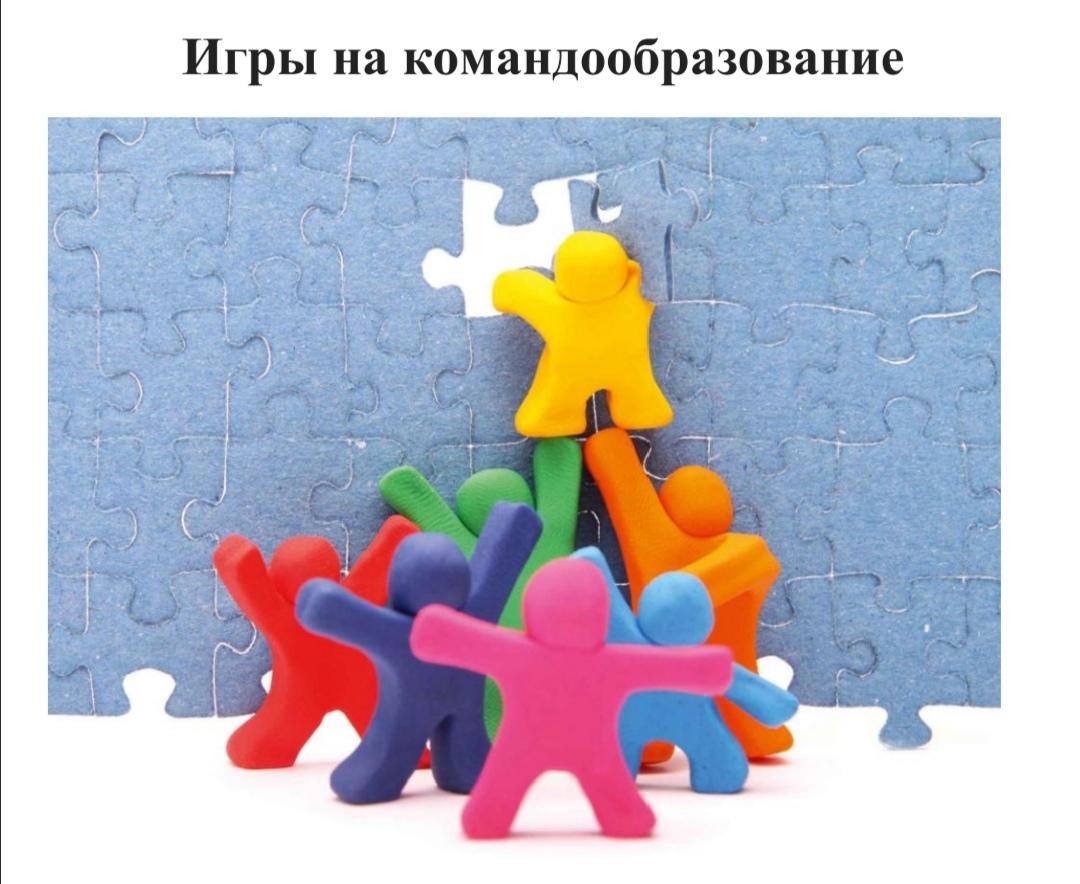 Игры на координацию совместных действий
Пальчики
Задача команды – не сговариваясь, показать одинаковое количество пальцев
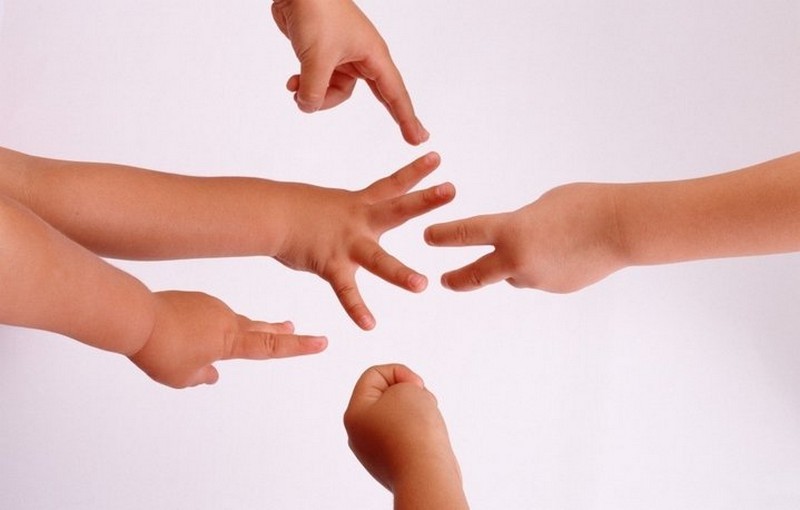 Игра «Обруч»
 Задача команды – поднять обруч на указательных пальцах каждого из участников
Пирамида. Оборудование: канцелярская резинка, к которой привязаны прочные нити, их число равно числу игроков в команде. Задача: с помощью резинки построить пирамидку из пластиковых стаканов, не касаясь руками
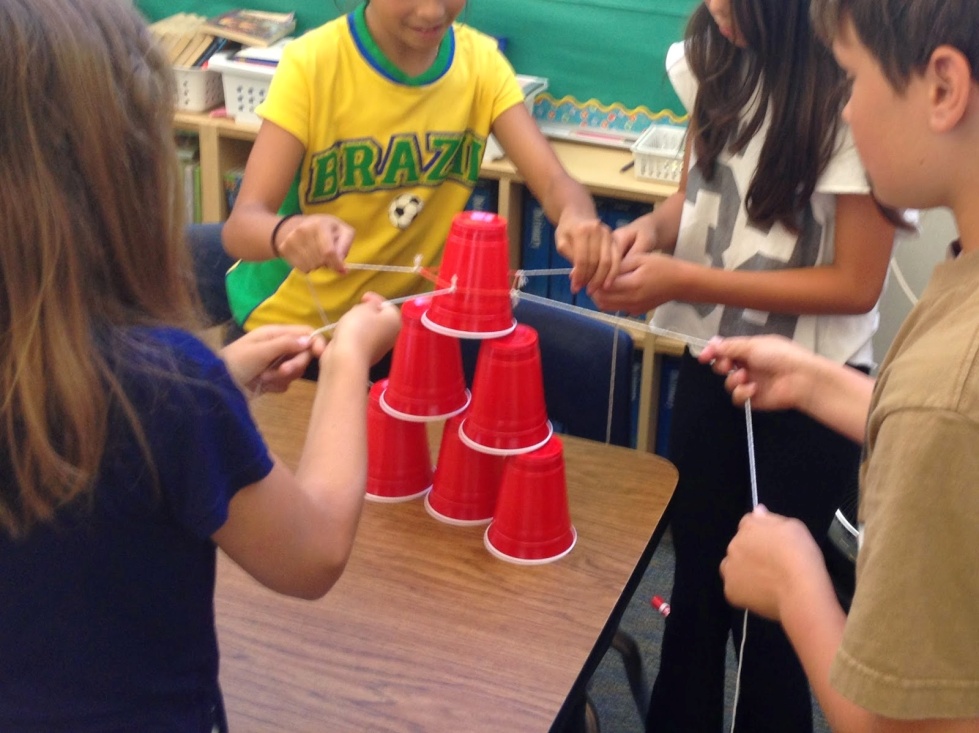 Игры на телесный контакт
Волна. Игроки садятся друг за другом. Задача: поднять первого игрока на руки и передать в конец цепочки. Упражнение повторить со всеми игроками.
Внимание! 
Требуется страховка взрослых!
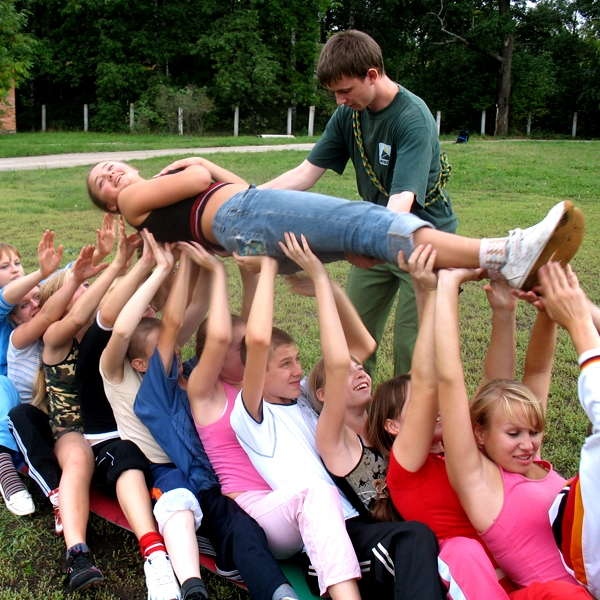 Прыжок веры
1 участник падает спиной назад, другие его ловят

Внимание! Требуется страховка взрослого!
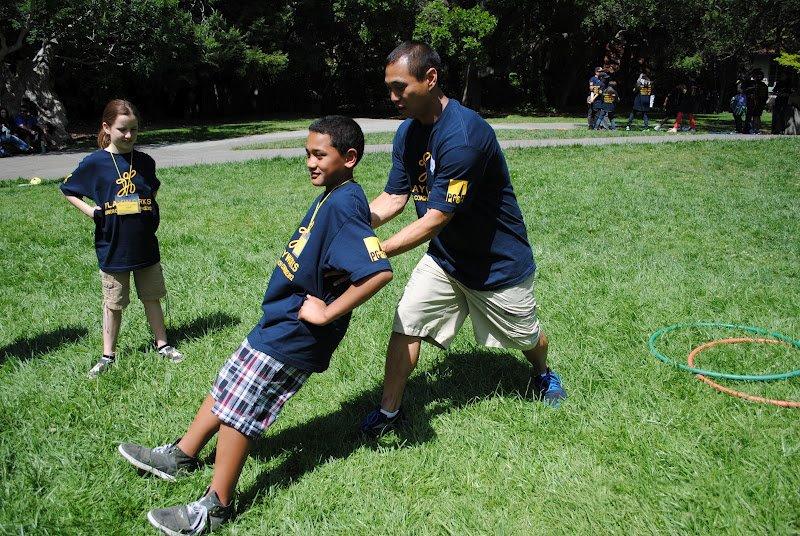 Игры на создание совместной стратегии
Ковер-самолет 
Команда встает на коврик, задача: перевернуть его, чтобы никто из команды не встал  на пол
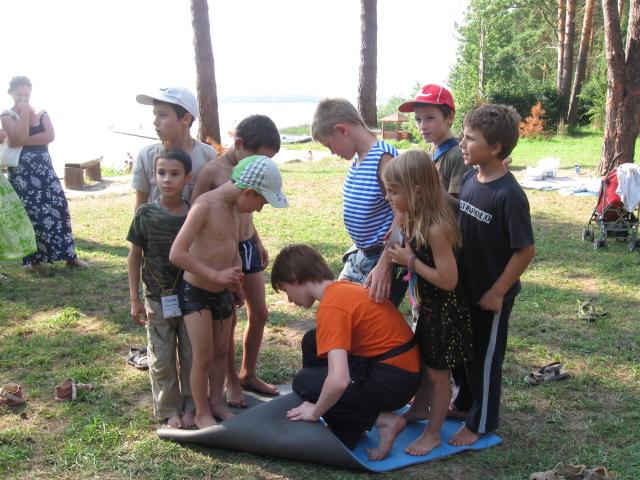 Паутина. Между деревьями натянута веревка в виде паутины.  Каждый участник команды должен пролезть в свое «окошко» и не задеть веревку
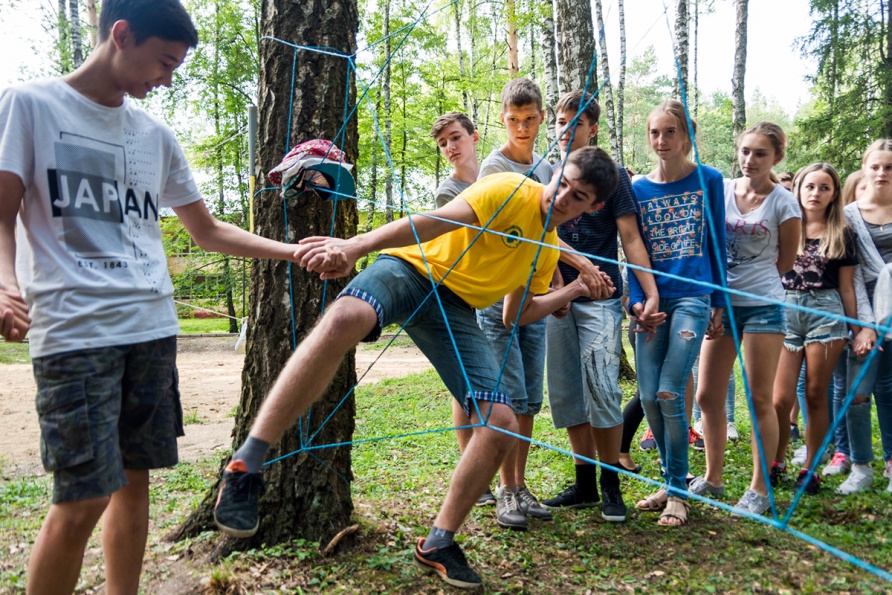 Повтори узор. Команде предлагается узор, состоящий из 20-25 элементов. Задача за 10 секунд запомнить и повторить его. 
Для успешного прохождения задания узор нужно разделить на части, и каждый игрок запомнит свою часть
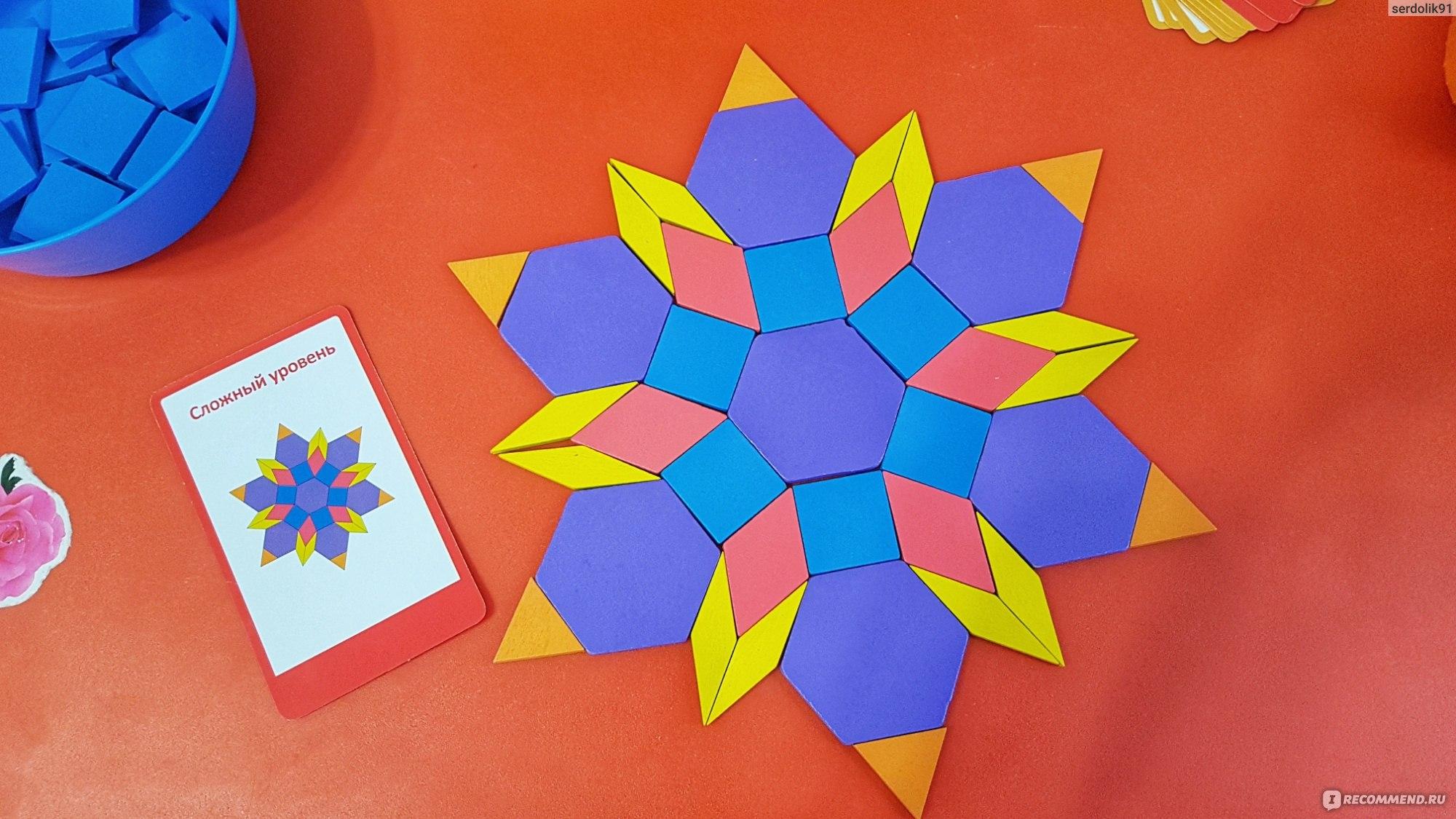 Супермозг.
 Команде нужно запомнить сложные
 слова – количество слов определяется по    
 формуле: 
              Количество участников  х7
Задача команды – распределить работу
согласно возможностям каждого 
участника
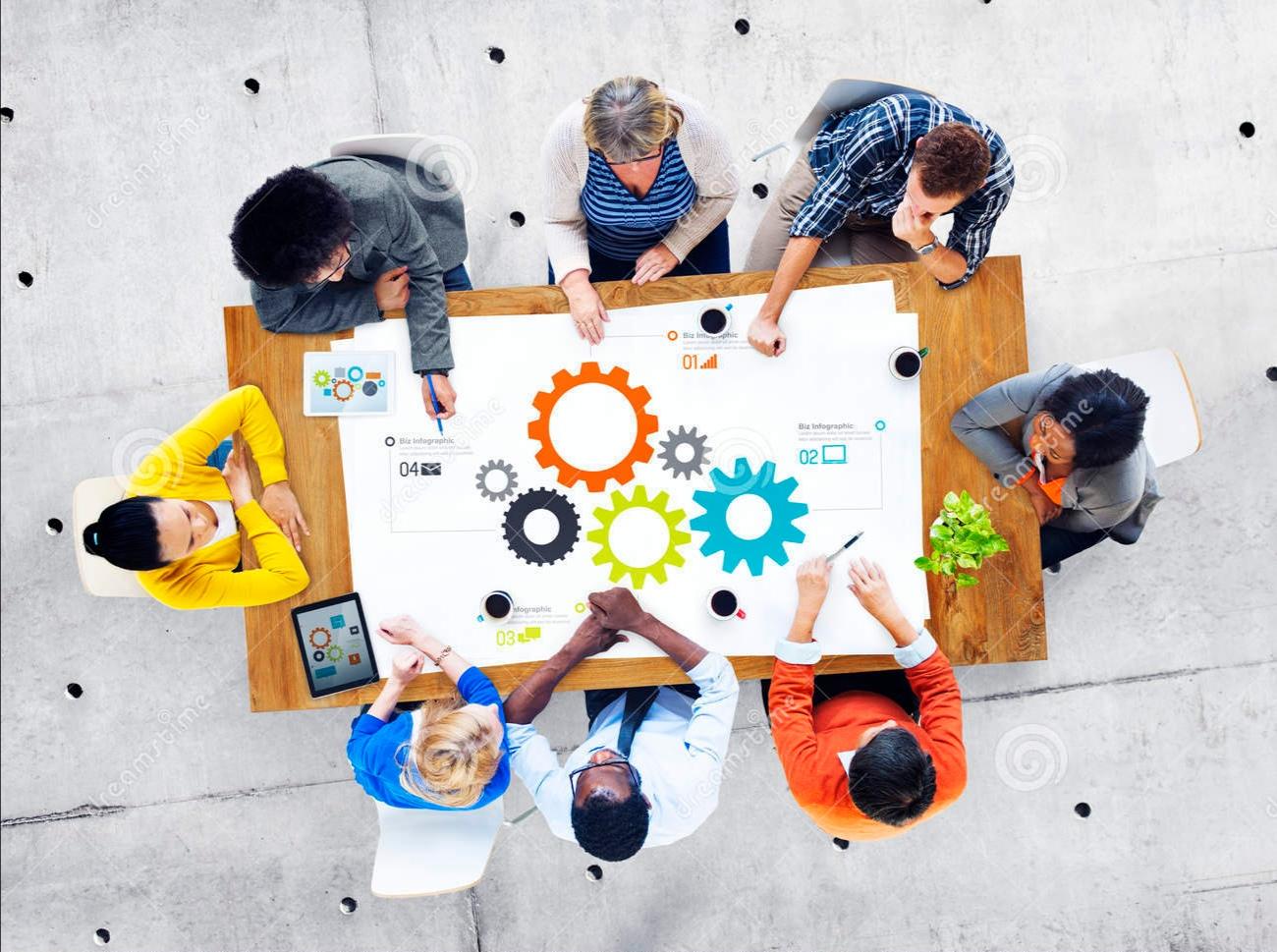 Обратная связь
Что важно сказать:
В командной работе очень важна слаженность действий
Вклад каждого участника в командное дело имеет ценность
Очень важно правильно распределять работу, учитывая характер и возможности участников